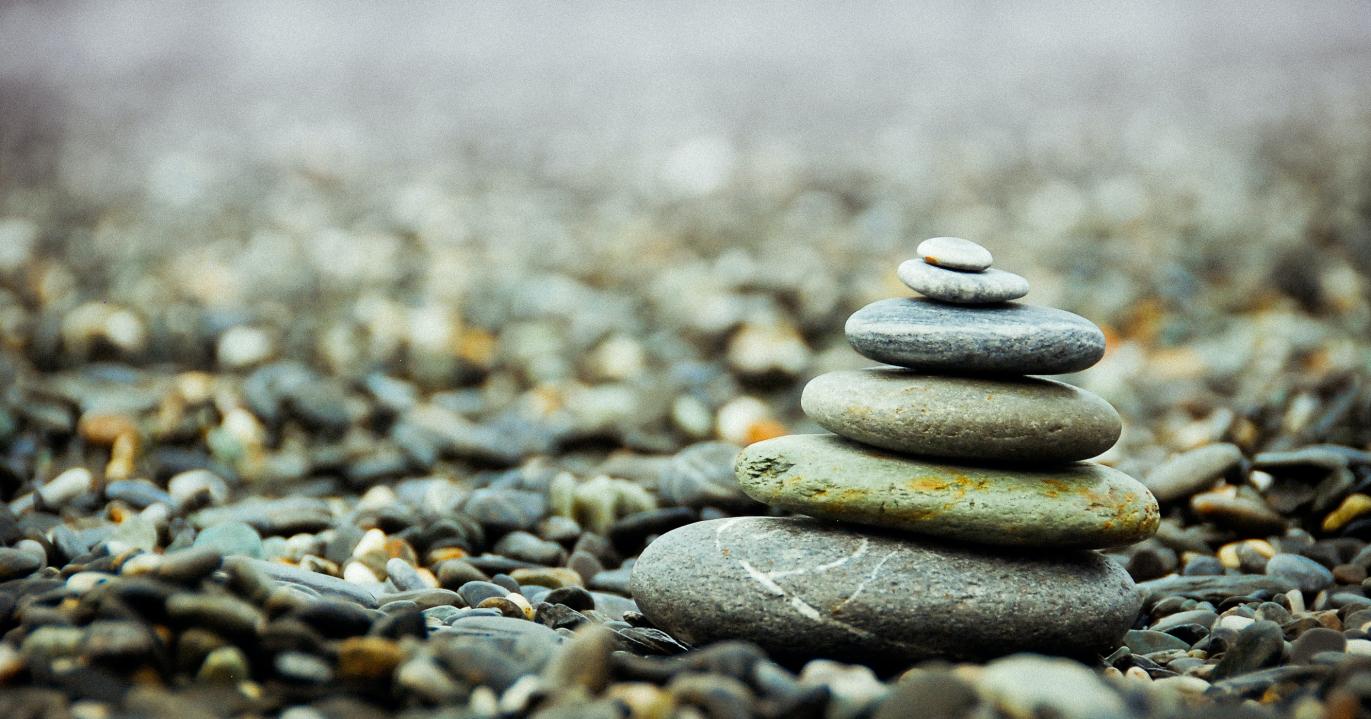 Your Logo
Session 5
Loving Kindness & Compassion
EverydayMindfulnesswithYour Name
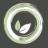 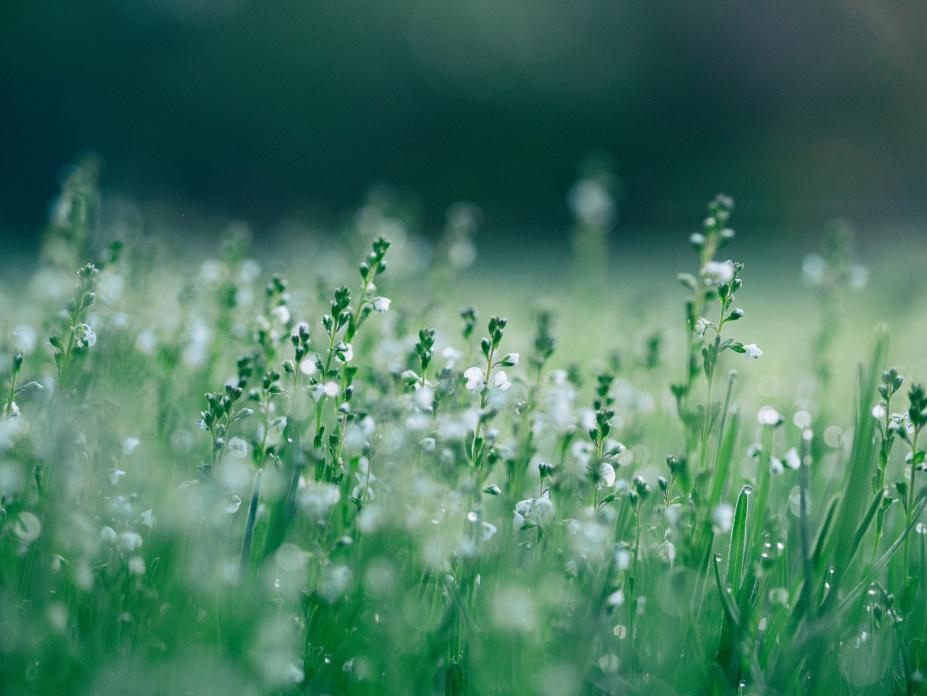 EmpathySelf-compassionSelf-kindnessGenerosityCare
Loving Kindness 
& 
Compassion
2
[Speaker Notes: a psychological response to stimuli in the body and brain.]
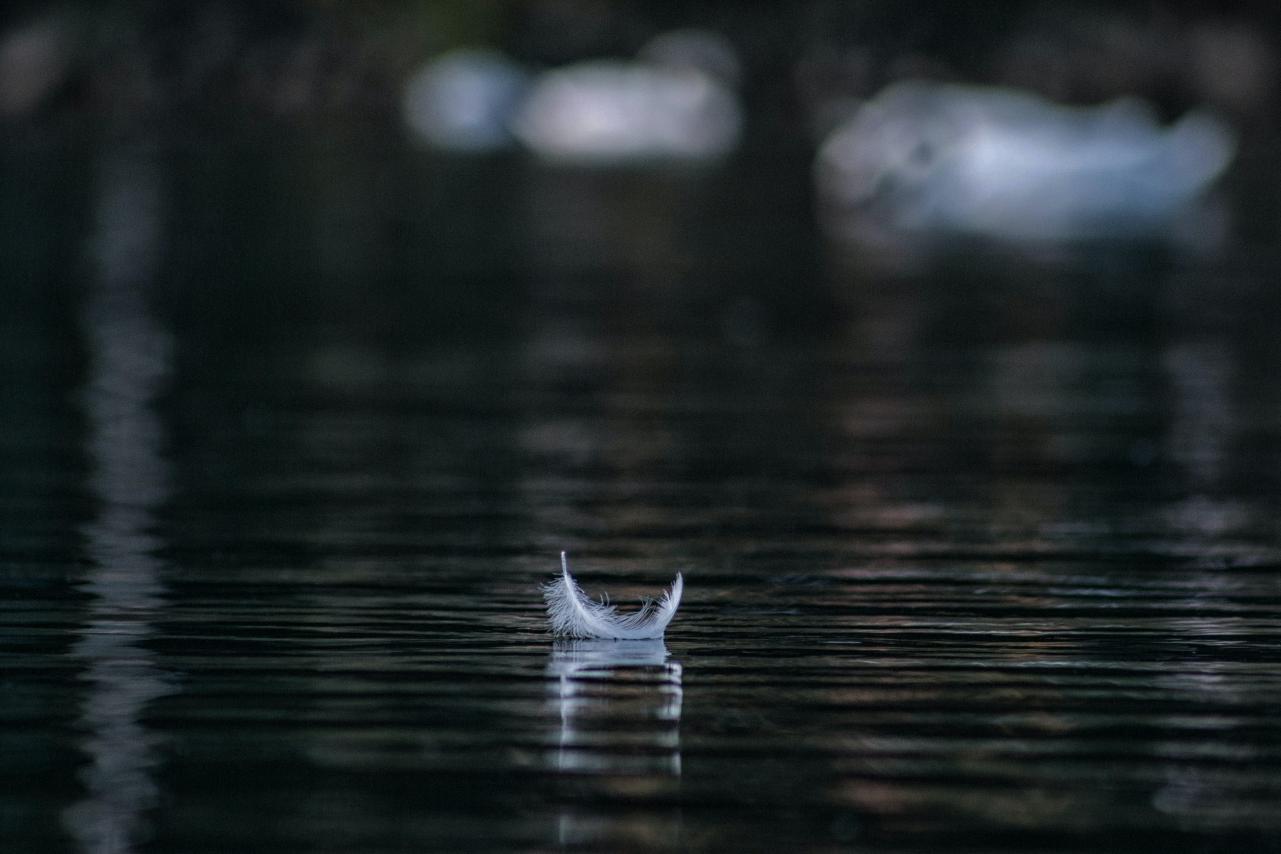 Self-Compassion
Warmth			      Acceptance	
Common humanity
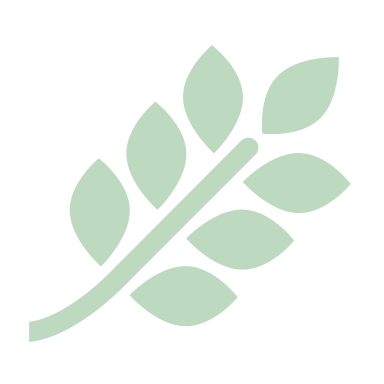 3
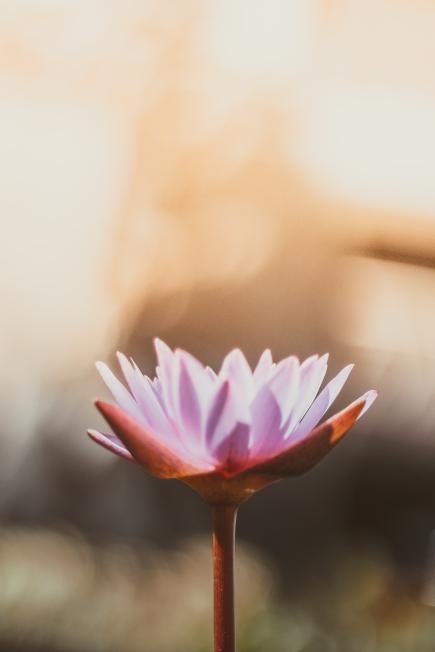 Benefits
Of loving kindness and self-compassion
Increases motivation to make amends, improve on a performance area, or strengthen a weakness
Increases growth mindset
Encourages confronting mistakes without shame or self-deprecation
Enables sustainable self-confidence
4
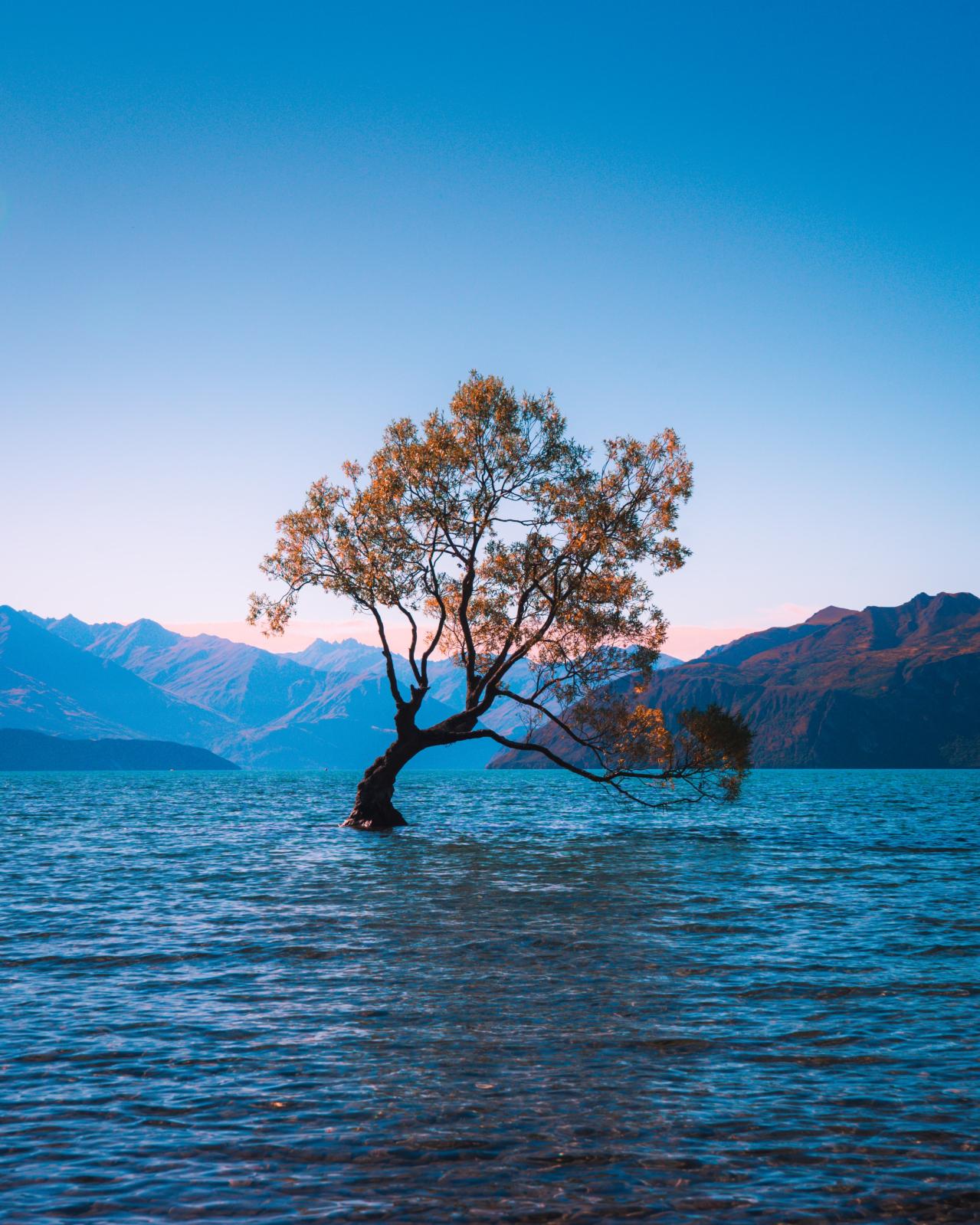 Giving Yourself Compassion for a Difficult Situation
5
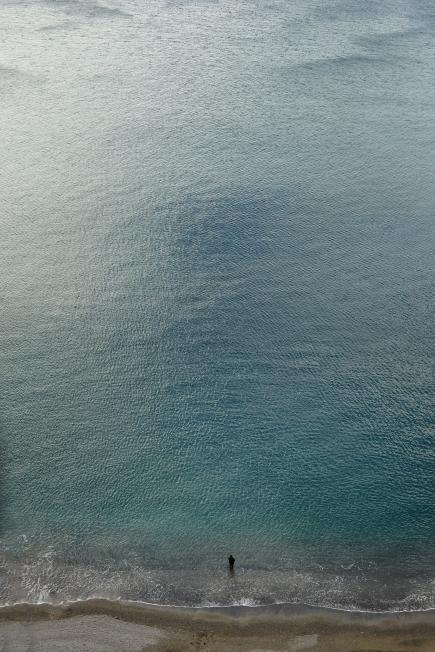 Reflective Journaling
In which areas of my life can I be more forgiving?

What would  change if I brought more forgiveness to these areas?
6
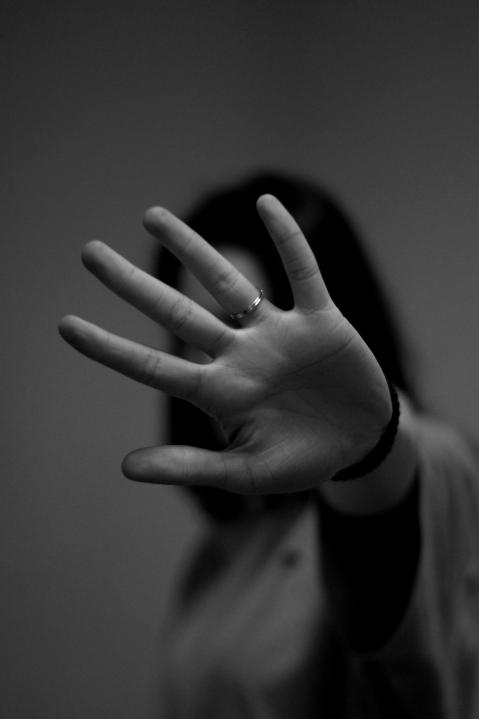 Inner Critic
Weakness Failure Obstacles
Threats
Mistakes
Judgement
Guilt
Shame
Anger
Hostility
7
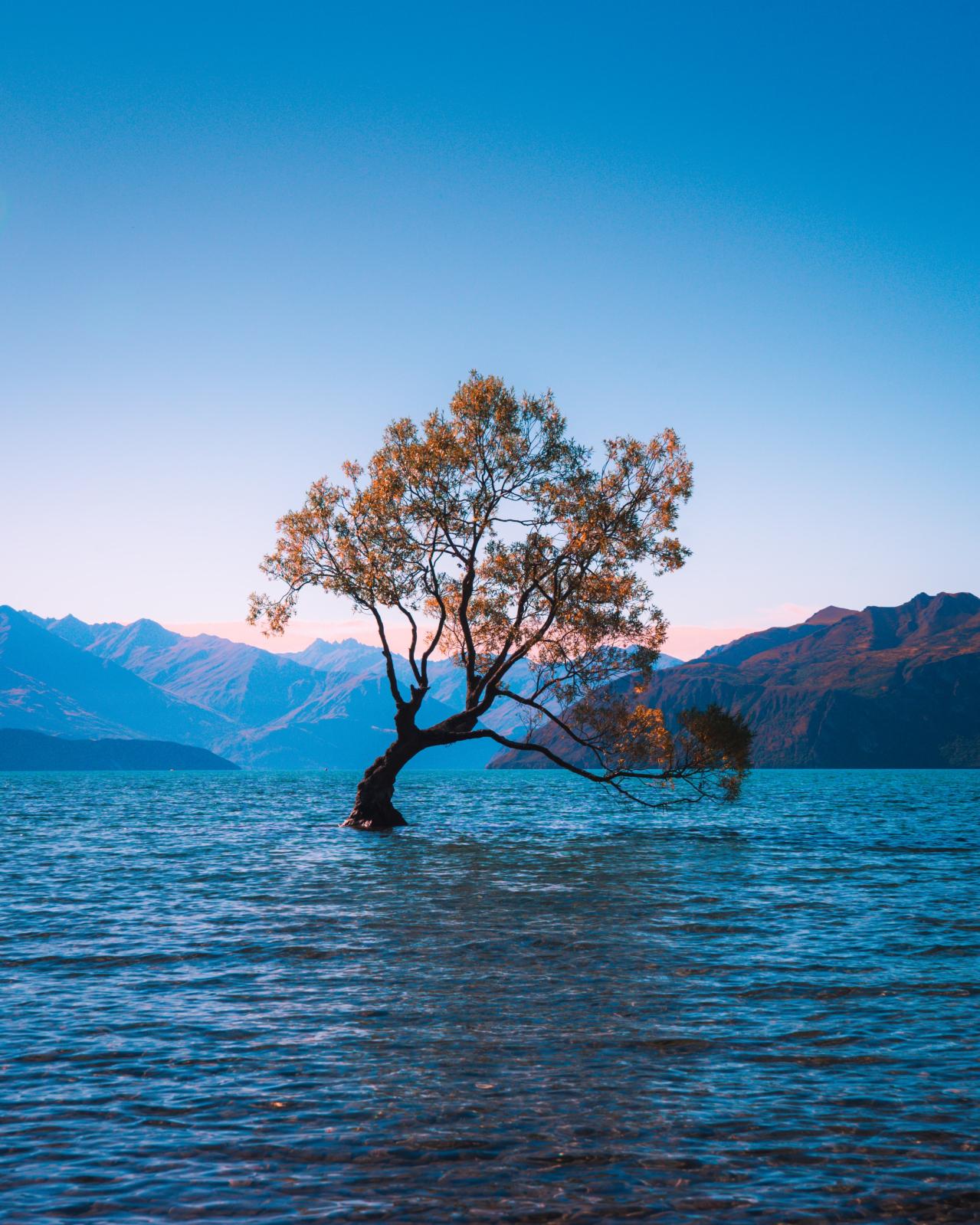 Guided Journaling ExerciseIdentifying the Inner Critic
8
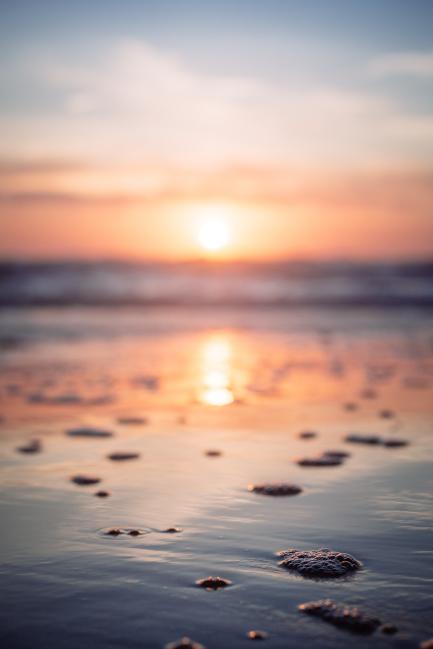 In what areas do you hear the inner critic most loudly?
What does the Inner Critic sound like? What does it say?
With a partner, share 1 and 2. When does the Inner Critic motivate, inspire, or support?
How would a loving friend respond to your Inner Critic?
What if we replaced the Inner Critic with that friend?
9
[Speaker Notes: Give students 10 seconds to respond to each prompt before clicking to the next one.]
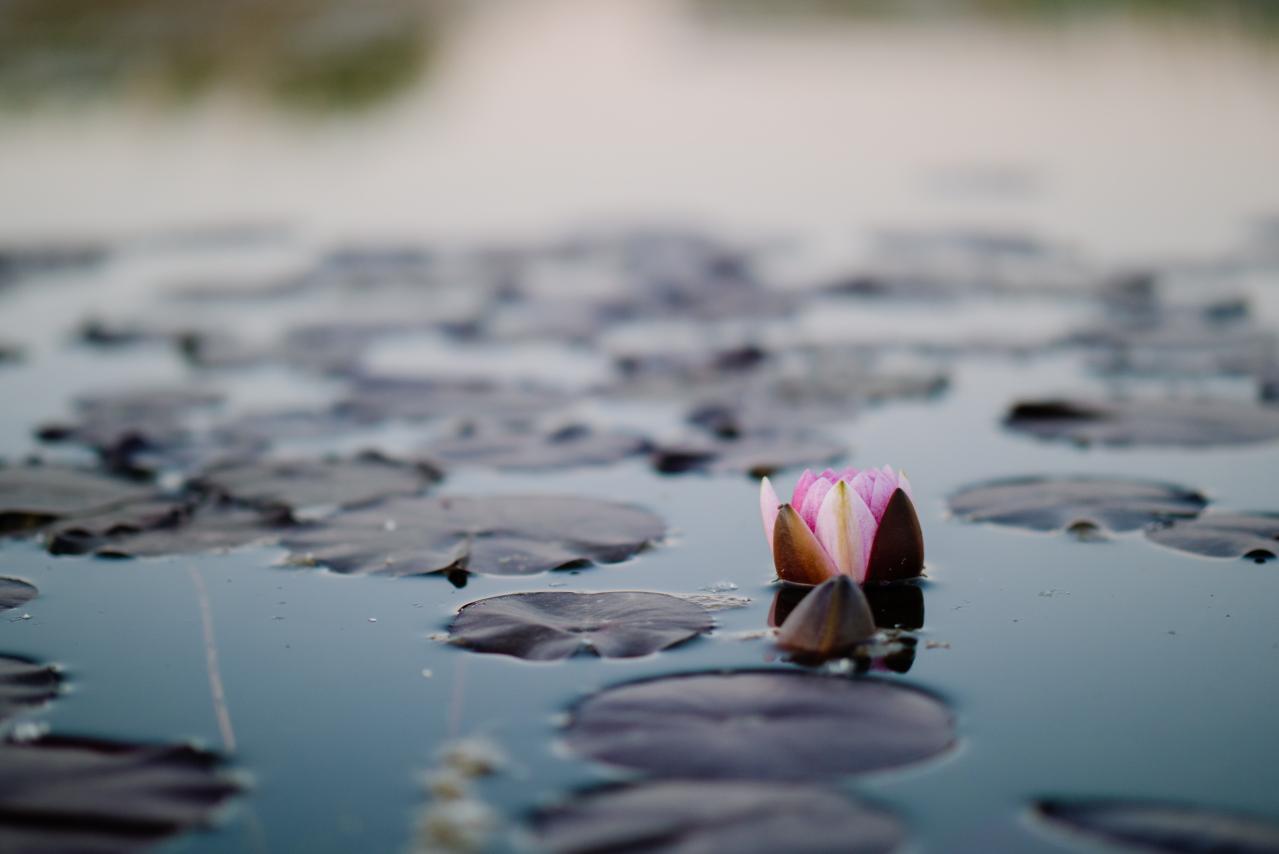 Break
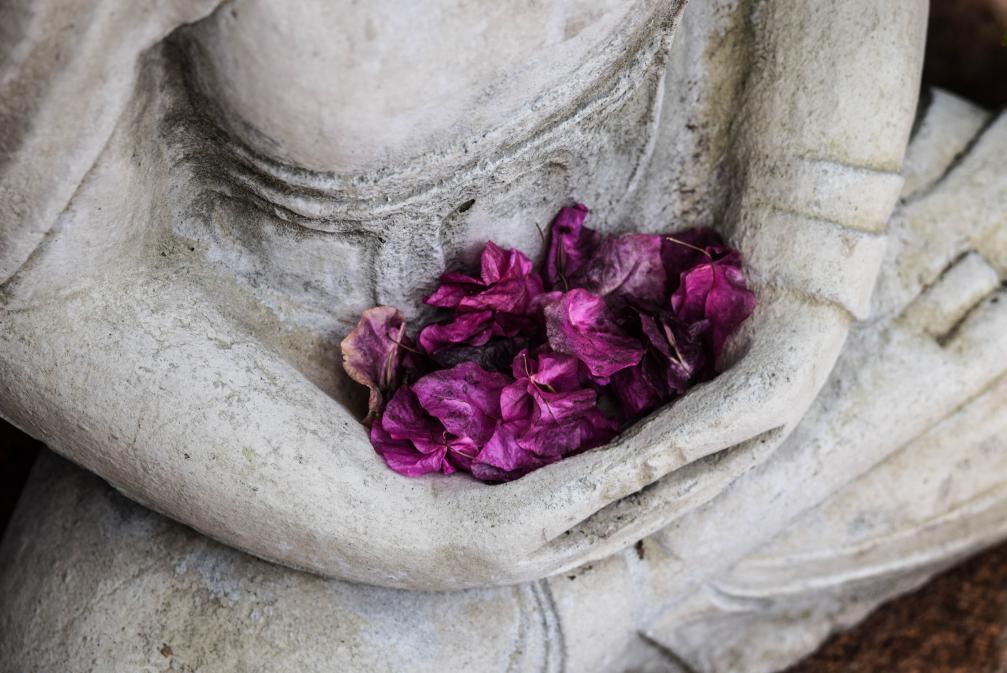 Loving Kindness 







Self-Kindness
WarmthAcceptanceCareSoothingComfortPause
11
[Speaker Notes: a psychological response to stimuli in the body and brain.]
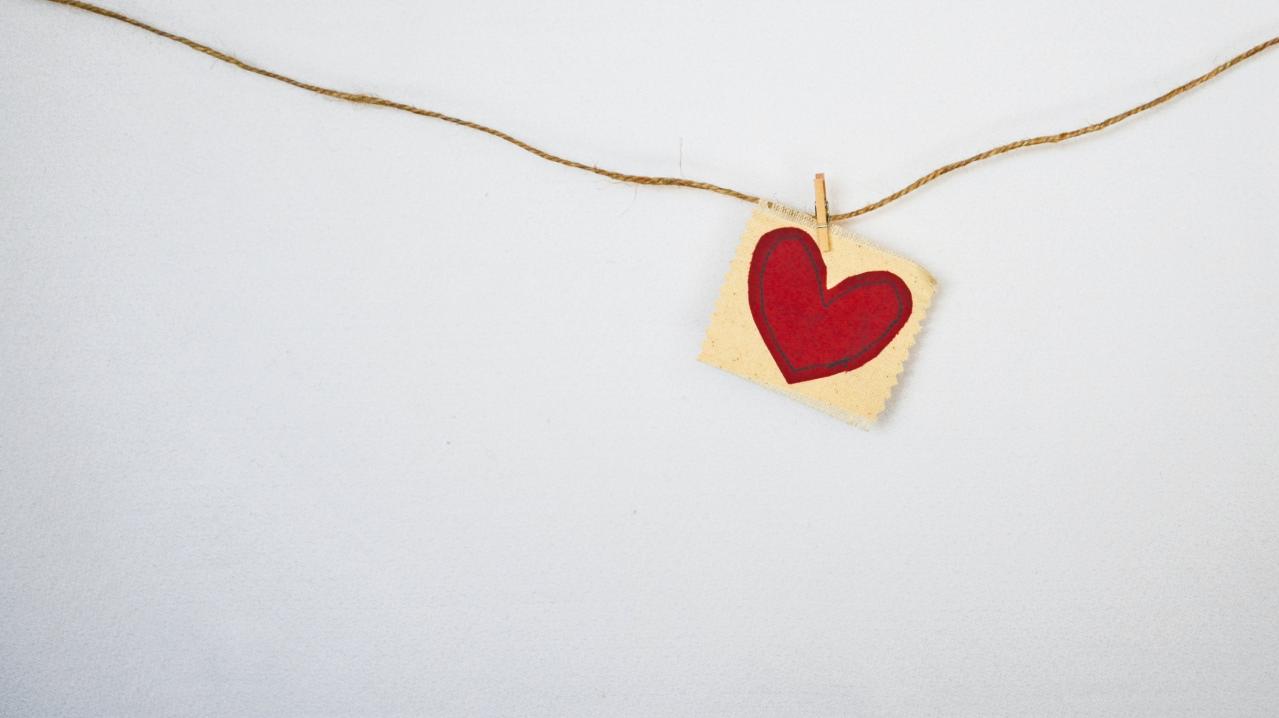 Change the scriptSpeak loving kindness to the inner critic
12
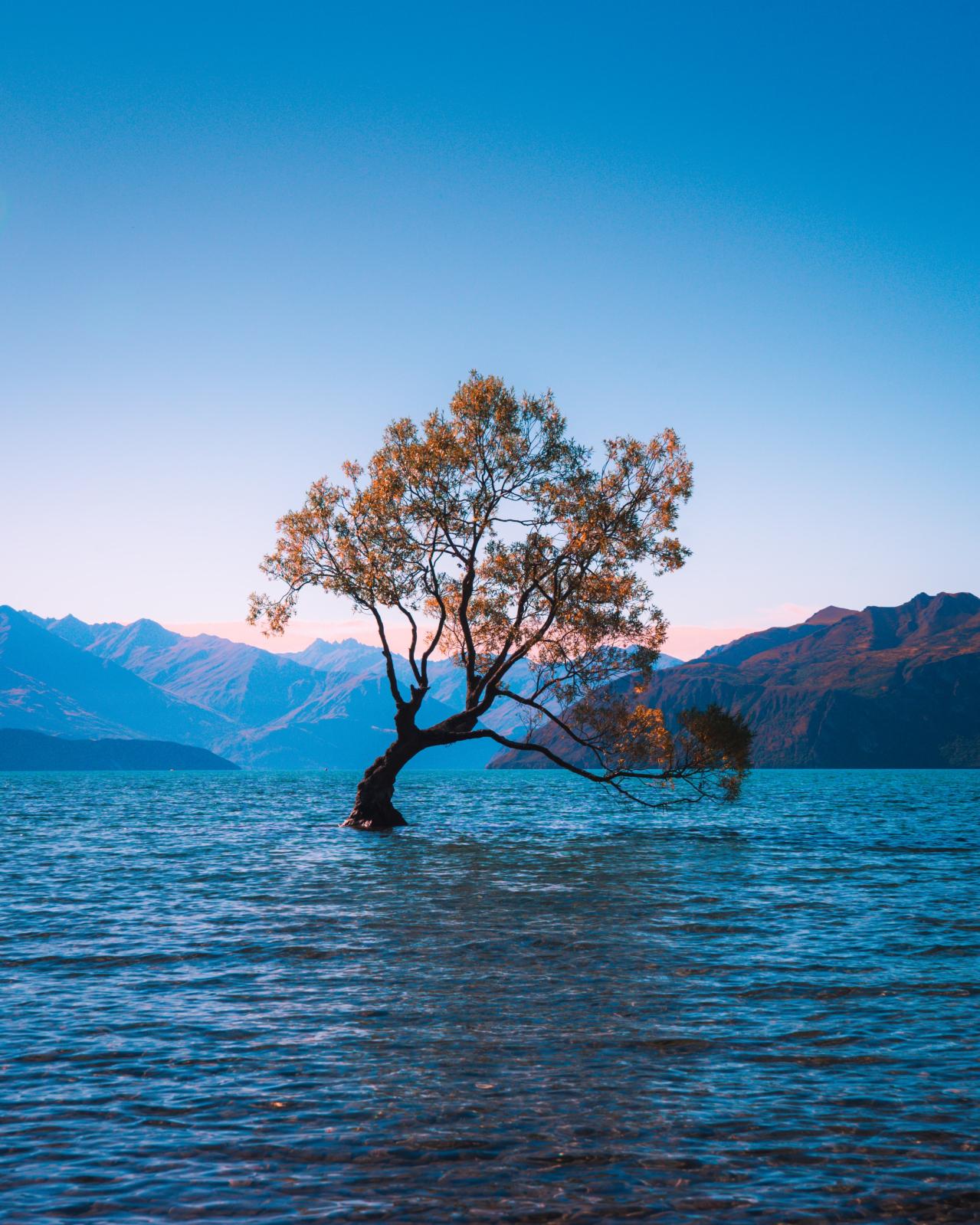 Guided Practice: Loving Kindness
13
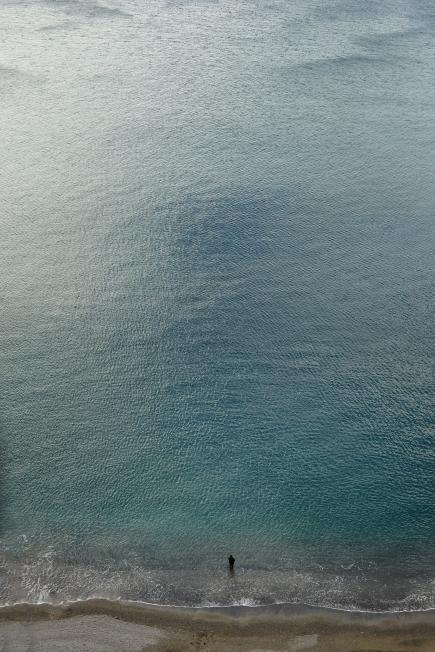 Reflection
On Loving Kindness
What are the similarities and differences between self-kindness and comfort from external sources?
Neither is better. Just notice how they are alike and different.
14
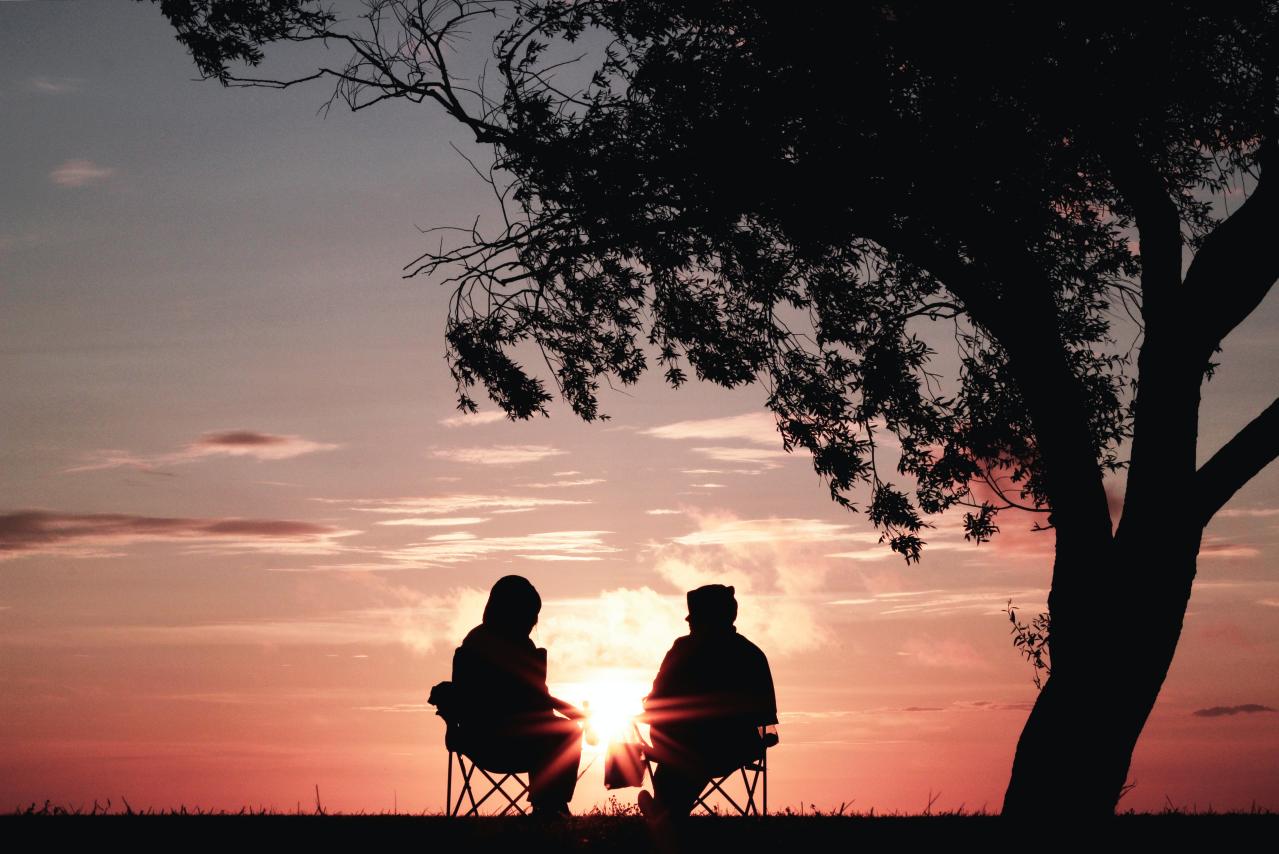 Empathetic ListeningGround Rules
15
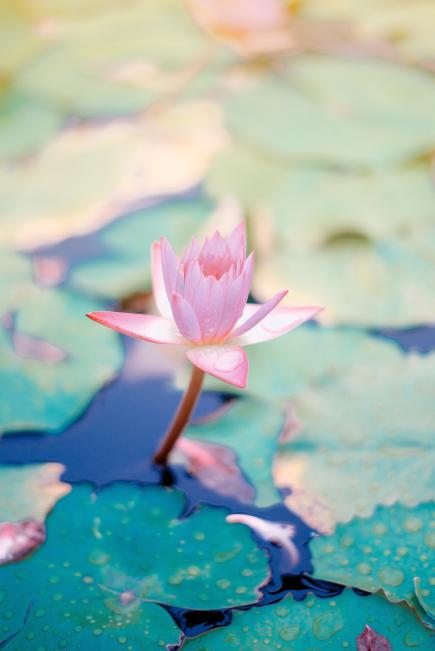 Empathetic Listening
Choose any or all.
Talk about a current or past challenge in your life.
Talk about someone who is on your mind right now.
Talk about what brought you to this class.
16
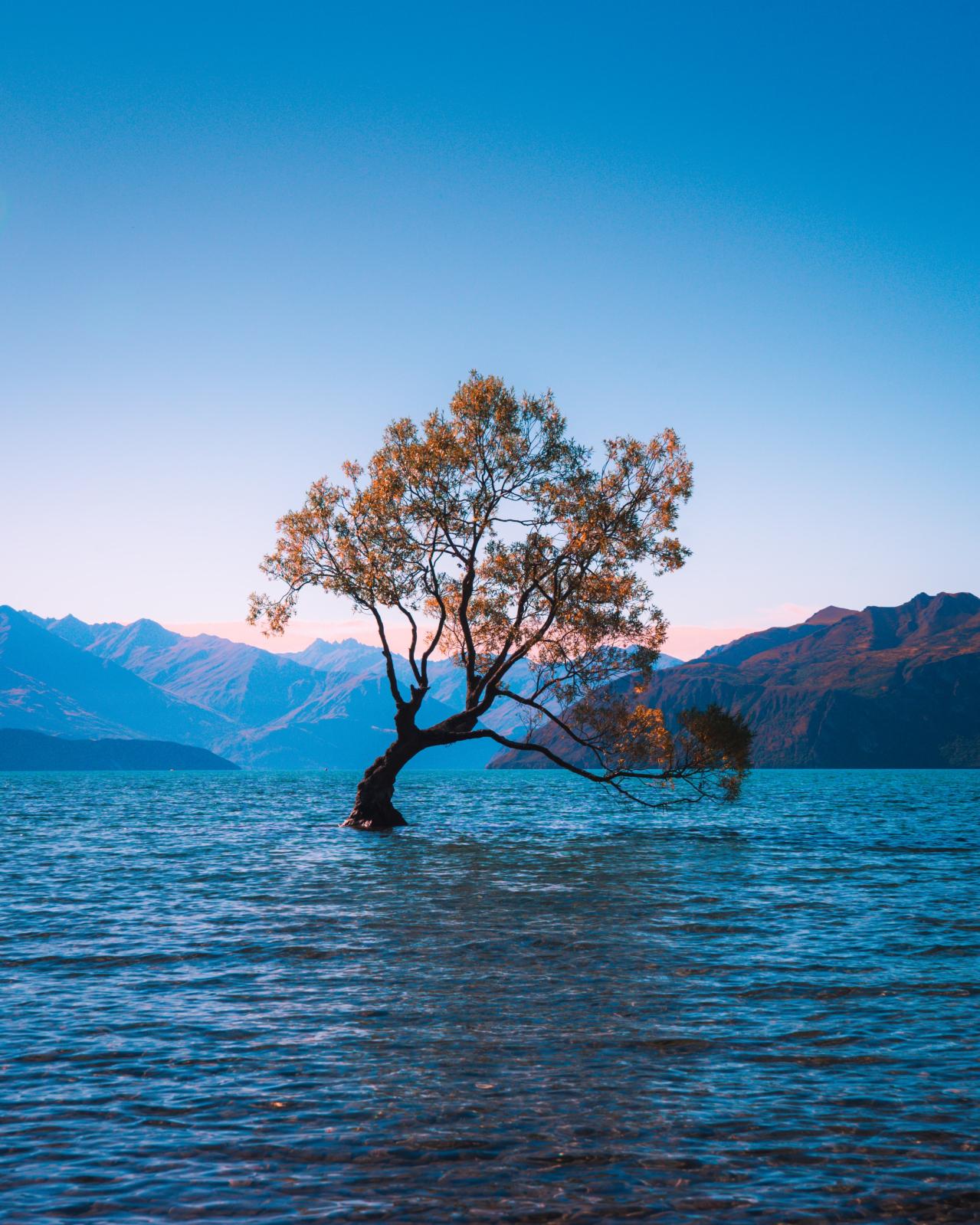 Guided Practice: Steps to self-soothe
17
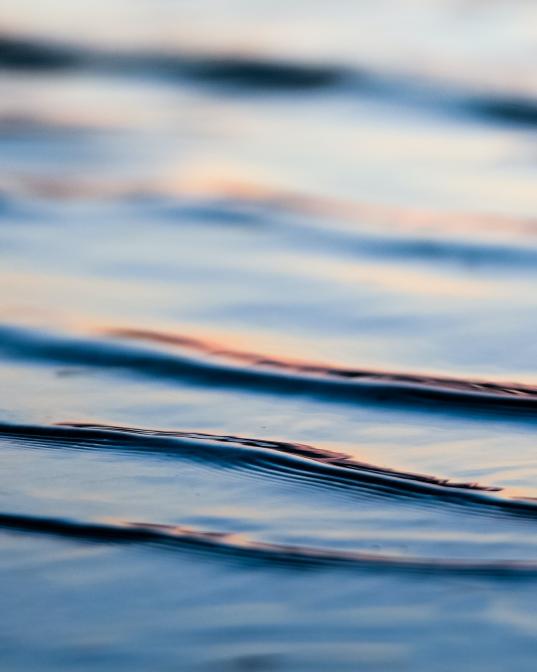 Closing Notes
Student Workbook practices for this week

Next session is at TIME/DATE/LOCATION

Final announcements
18
Closing
Wish each other and 
ourselves well.
19